COLD Student Success StudyStatus Report
Lili Luo & Tracy Elliott
Outline
Project progress
Impact of COVID-19 on data collection
Plans for next steps
4/23/2020
2
Project Progress
Study Objectives

The COLD Student Success Study is to replicate the GWLA study in answering the following research questions:

1. What effect does library instruction have on the retention?
2. Which specific library instruction methods have the greatest impact on retention?
3. What effect does library instruction have on academic success?
4. What effect does specific library instruction interactions have on
academic success?

To answer the research questions, data is collected across participating CSU campuses on 1) 2019-2020 first year students’ basic demographics, GPA, credits, courses enrolled and retention; and 2) IL instruction provided by the library in 2019-2020
4/23/2020
3
Project Progress
Pre-study Preparation

Conversations with Jade Winn from University of Southern California Library, who was responsible for coordinating the GWLA study. 

Lessons from the GWLA experience:

No need to collect data on variables for which we do not anticipate any current or future use for analysis.
There are students who have taken more than one courses where they received information literacy (IL) instruction. 
Ideas to optimize the data collection instrument  - e.g. how to collect data on IL instruction methods to make data analysis easier; how IR data could be broken into enrollment and course data, etc.
4/23/2020
4
Project Progress
Development of Data Collection Instrument

For institutional data and IL instruction data  – documents are created to explain all the variables required, data collection timeline, and what the data collection instrument and data output should look like.

A series of meetings were held with participating librarians and representatives from the institutional research office to 1) explain the variables and the data collection process, and 2) to collect input to make the data collect collection instrument more effective.
4/23/2020
5
Document Explaining Institutional Data Collection
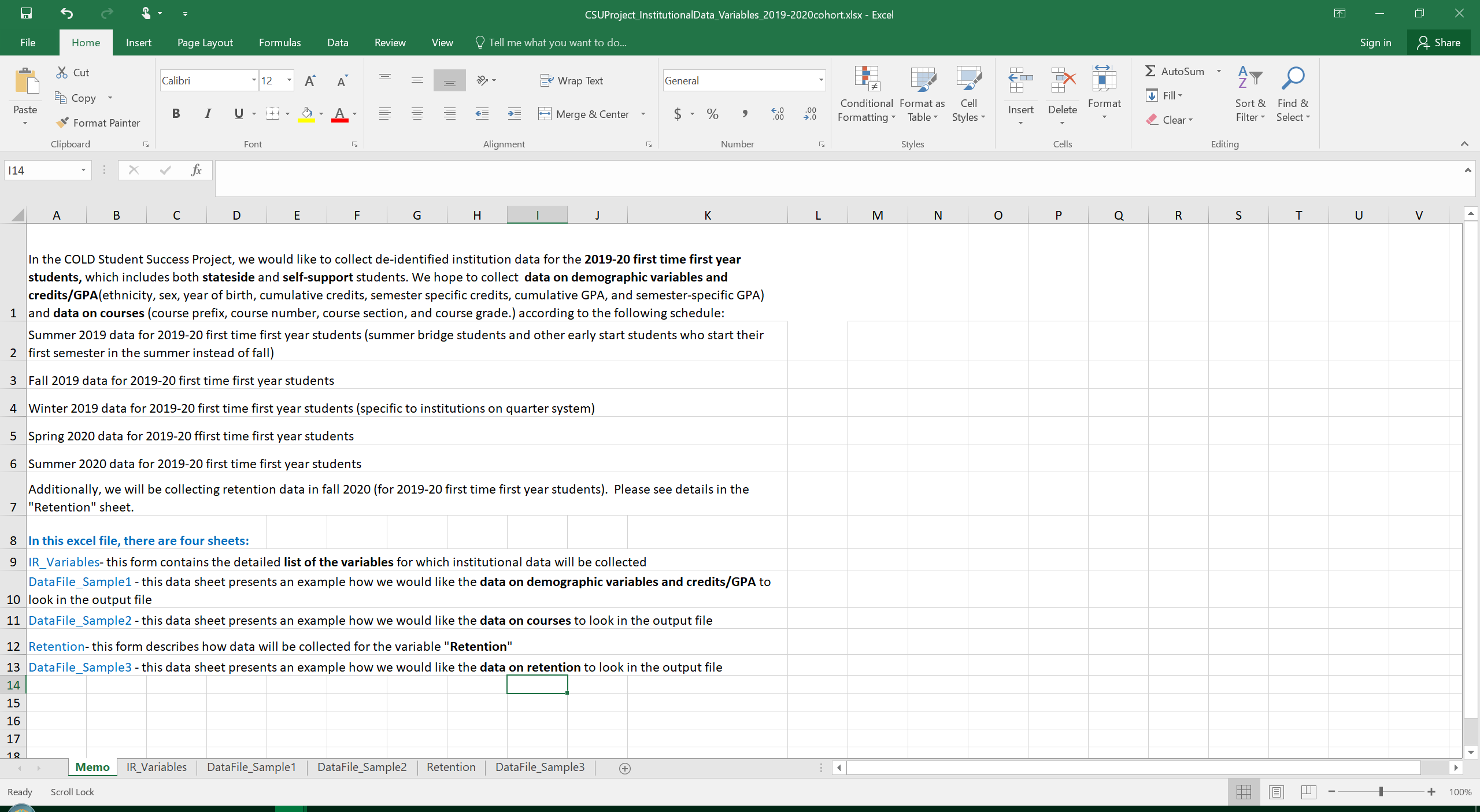 4/23/2020
6
Document Explaining Institutional Data Collection
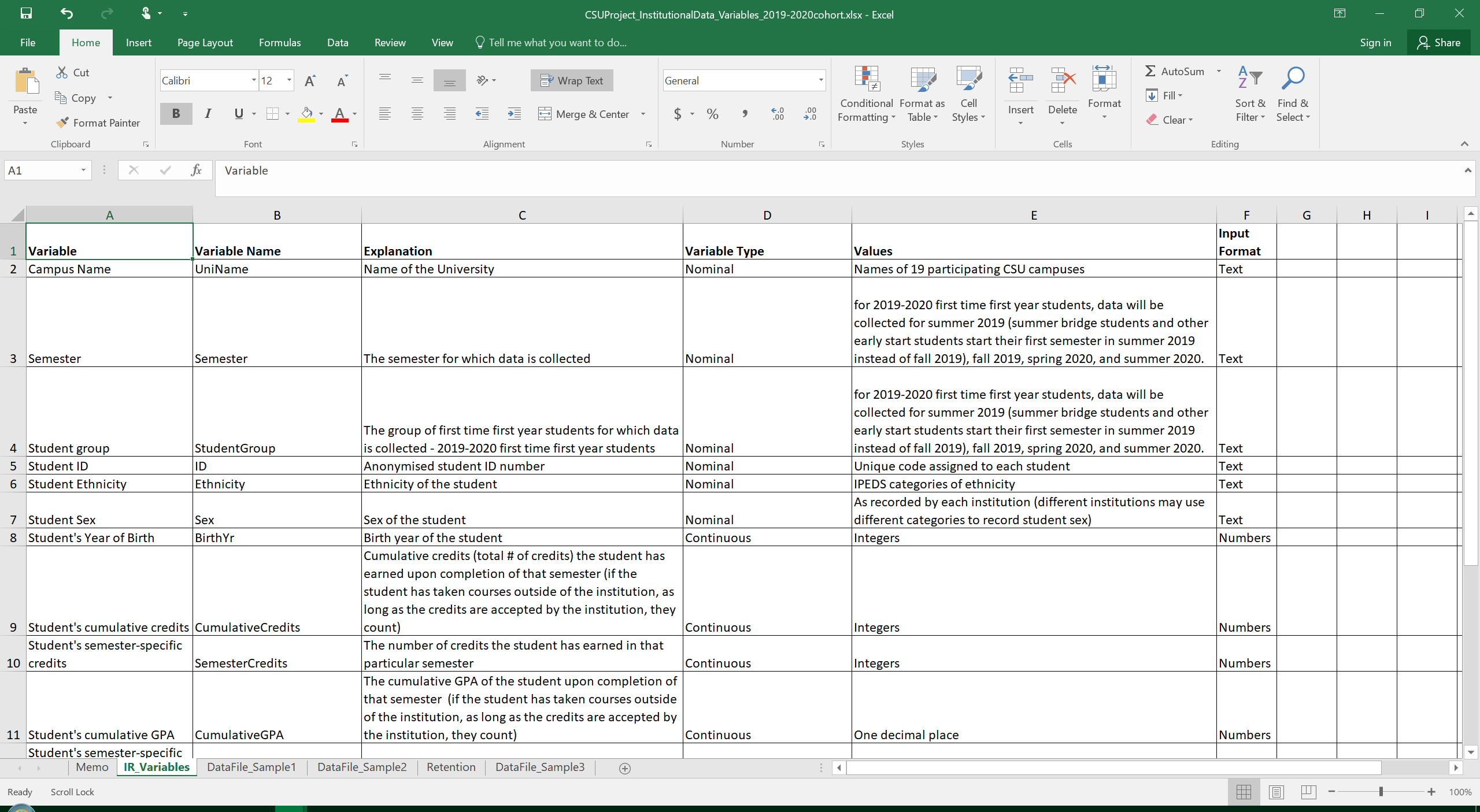 4/23/2020
7
Document Explaining Institutional Data Collection
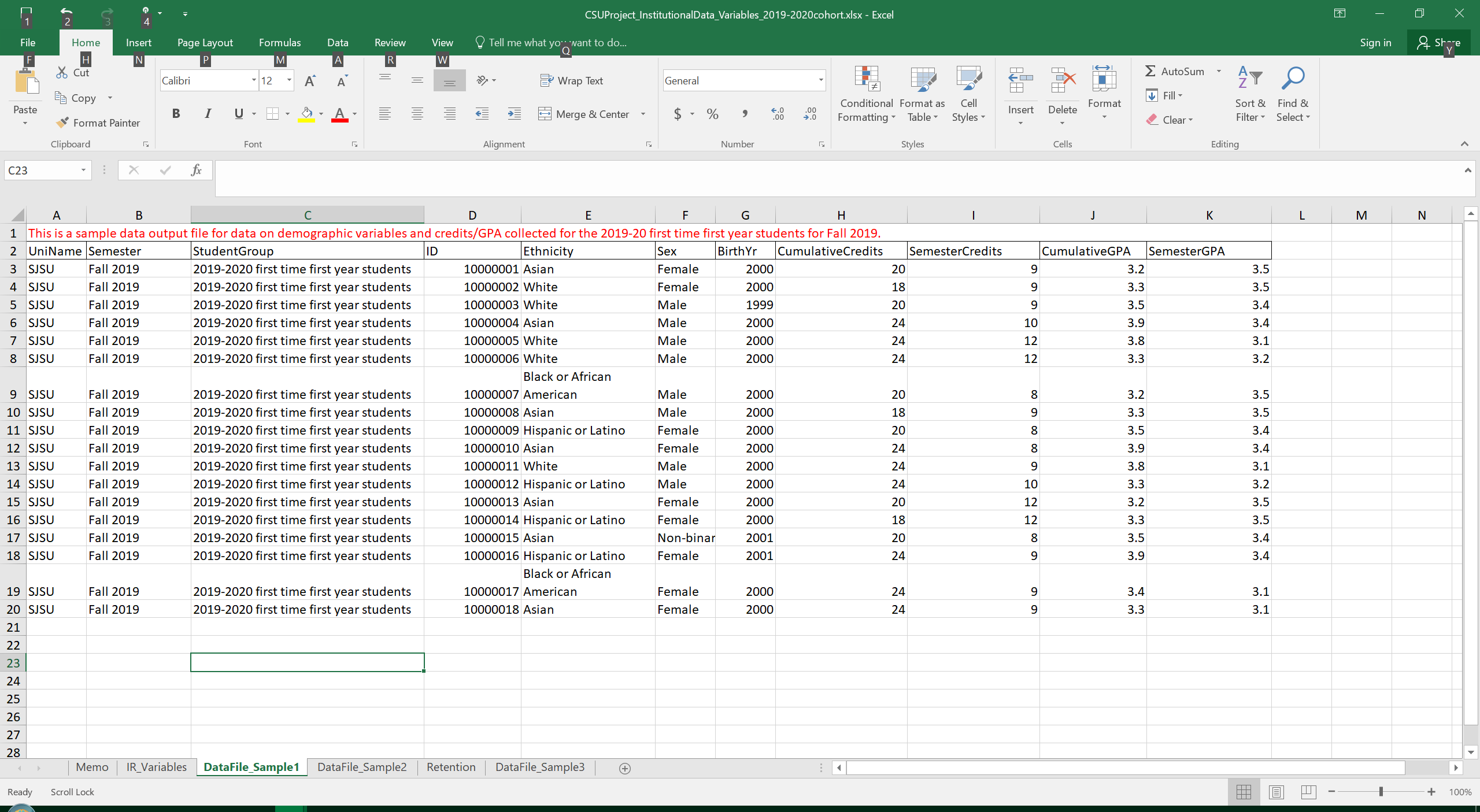 4/23/2020
8
Document Explaining Institutional Data Collection
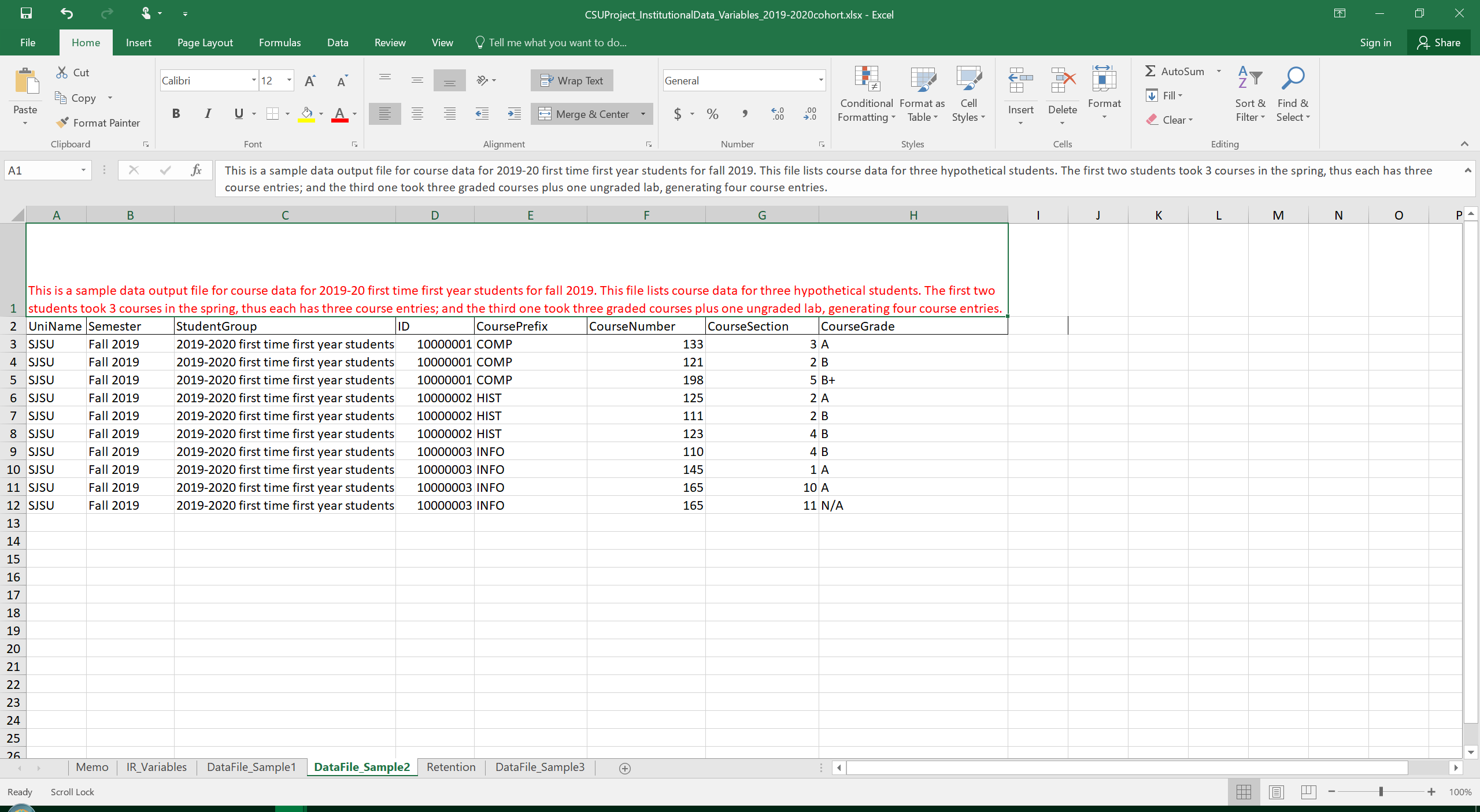 4/23/2020
9
Document Explaining Institutional Data Collection
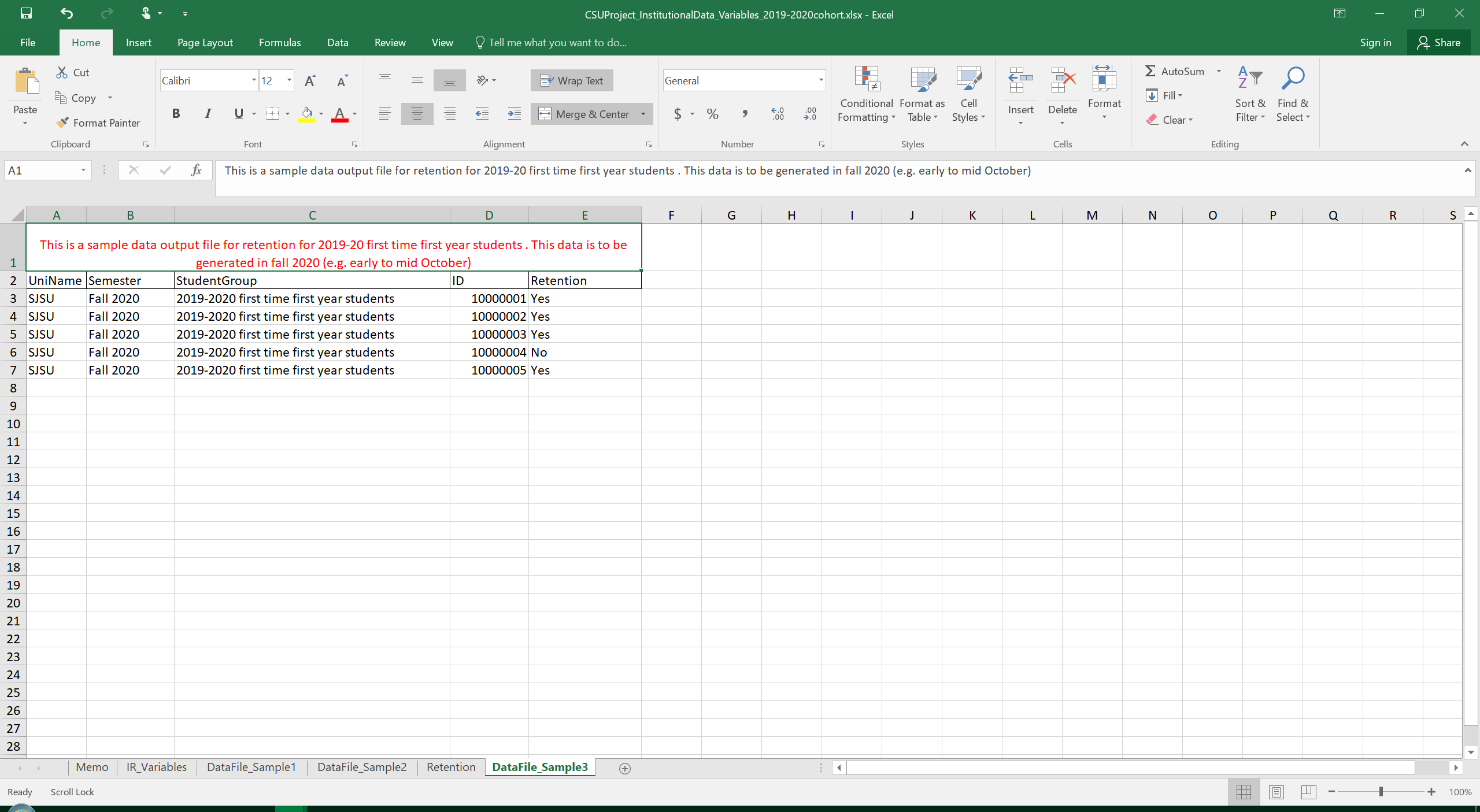 4/23/2020
10
Document Explaining IL Instruction Data Collection
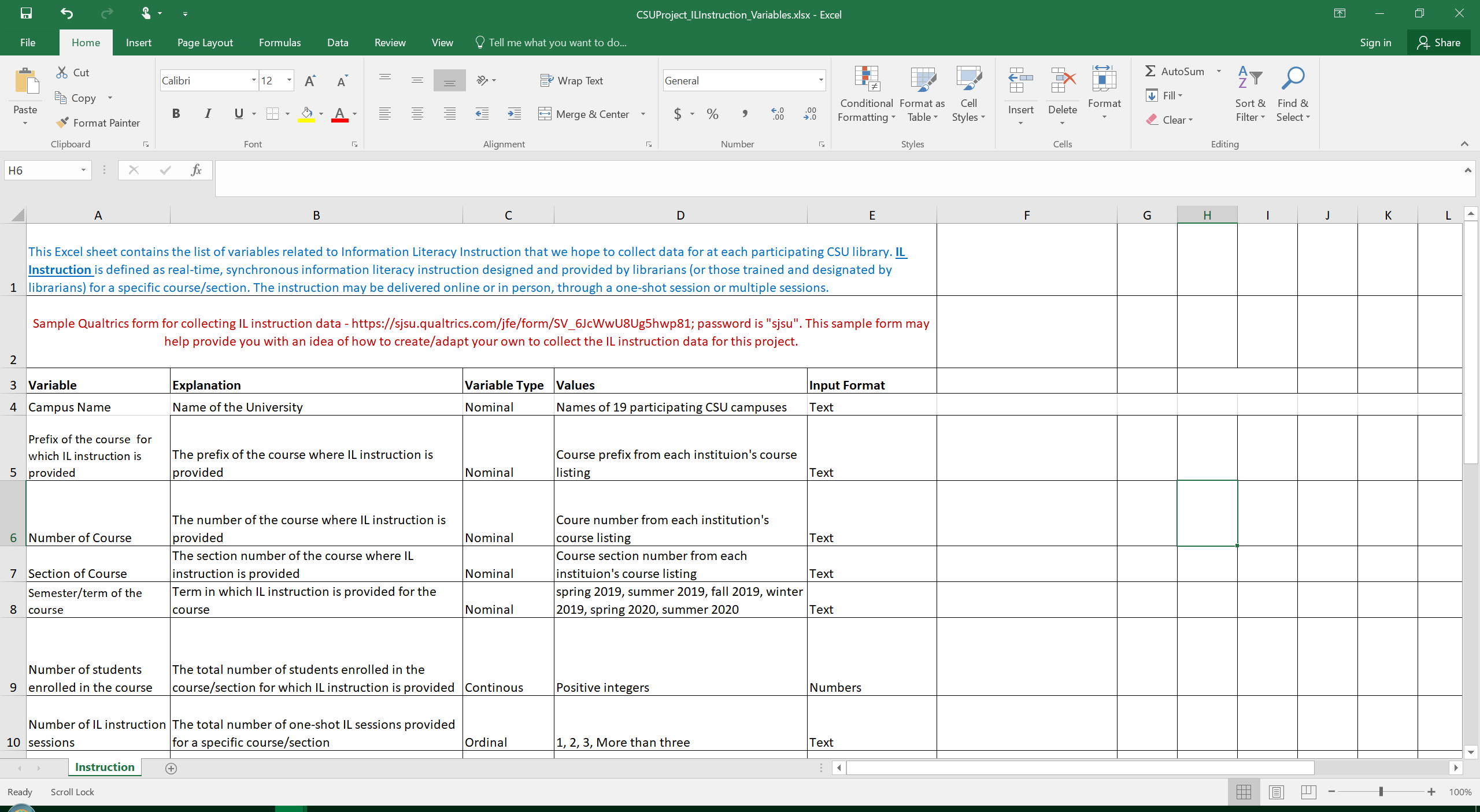 4/23/2020
11
Document Explaining IL Instruction Data Collection
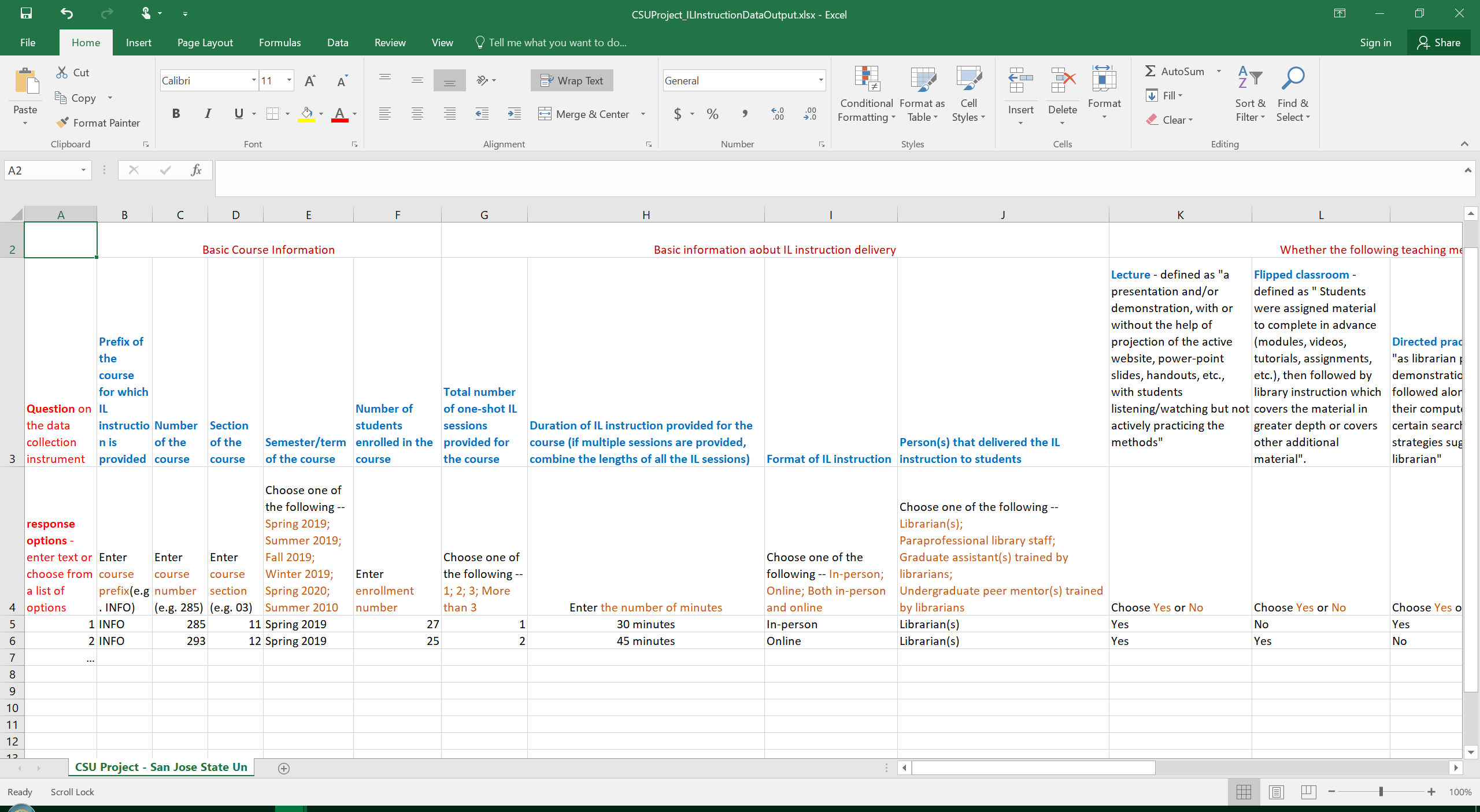 4/23/2020
12
Document Explaining IL Instruction Data Collection
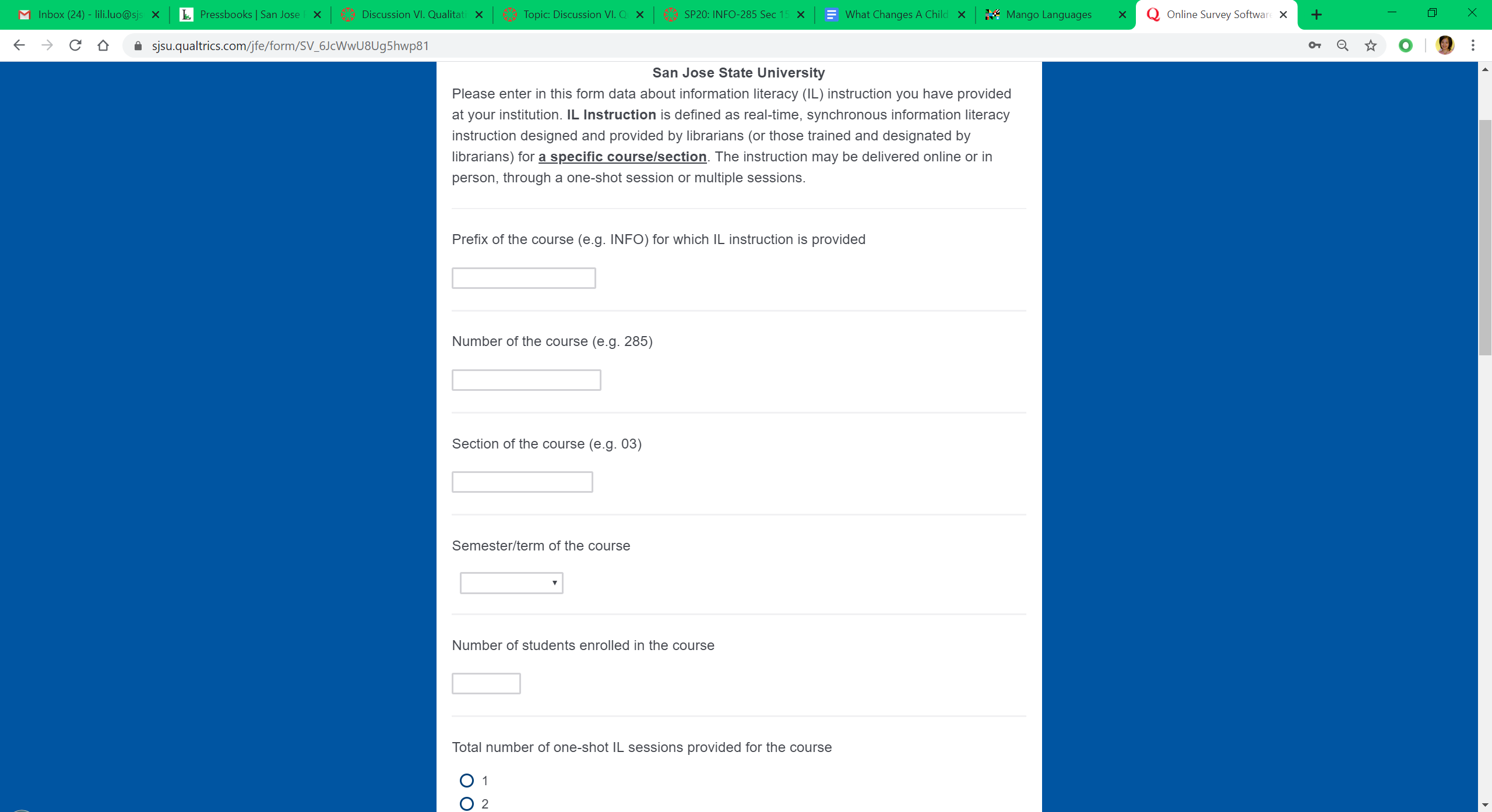 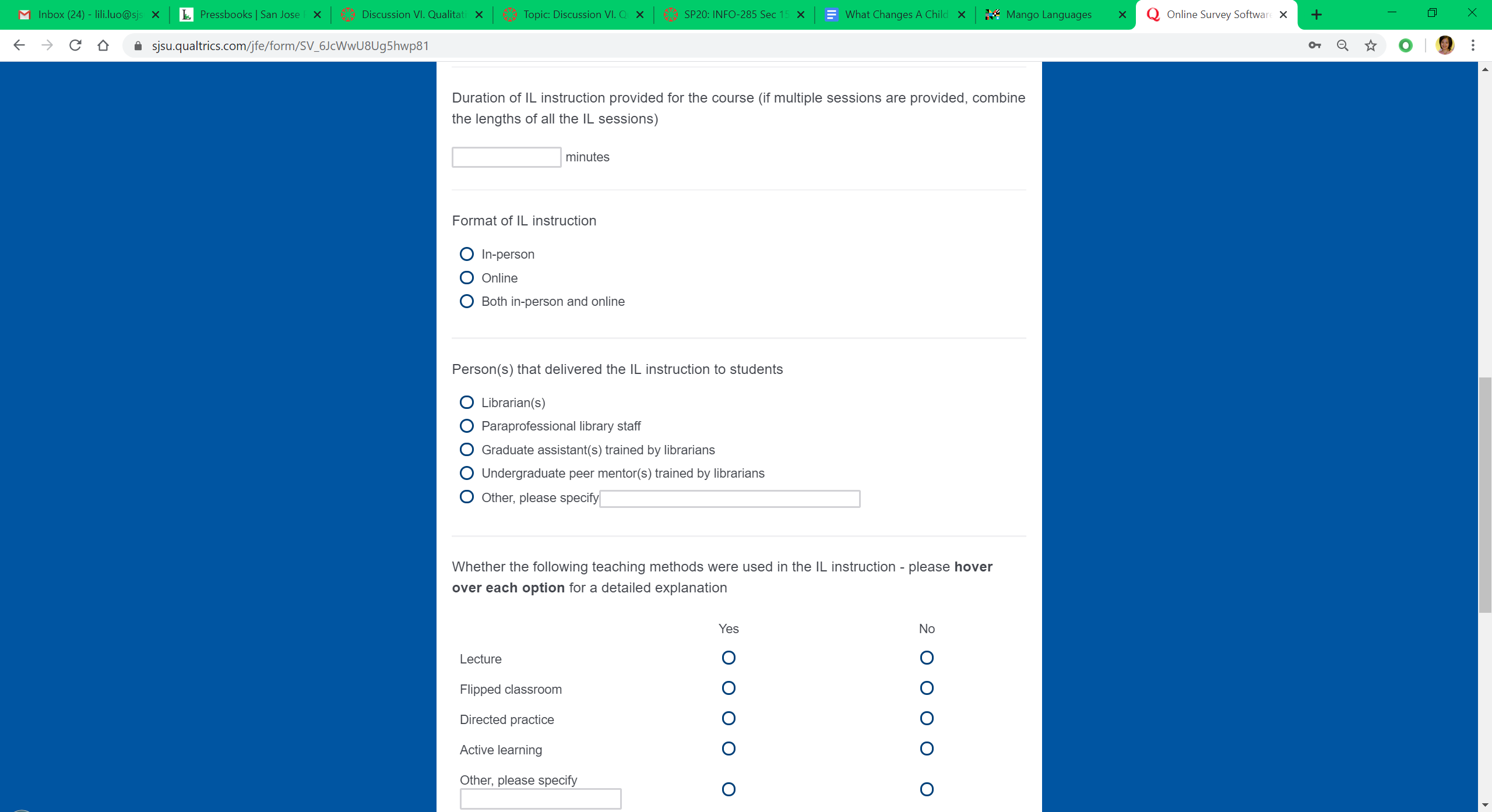 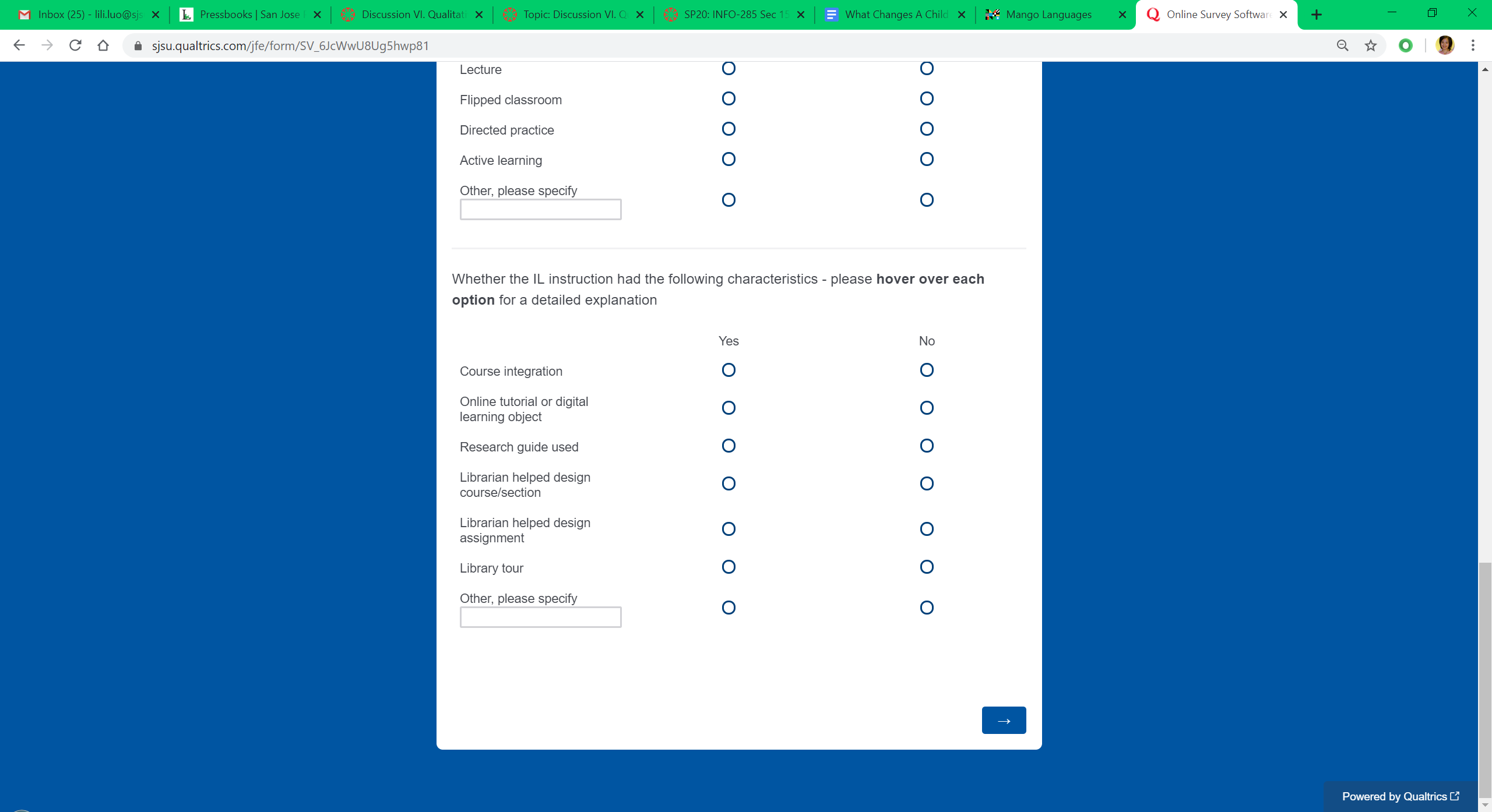 4/23/2020
13
Project Progress
IRB Approval

SJSU IRB was approved in September 2019


Then we worked with participating  campuses to gain IRB approval 	
Different campuses have different requirements, which ranged from exempt, submission of cooperative agreement from SJSU,  to full resubmission involving co-PIs re-taking the required research ethics training.
4/23/2020
14
Project Progress
Data Collection

Pilot testing phase:

Data is collected for the 2018-2019 first year student cohort to test the data collection instrument and procedures
Enrollment and course data was collected for spring 2019, and retention data was collected in fall 2019 for this cohort
IL instruction was collected for spring 2019


Many thanks for the following institution for submitting institutional and/or IL instruction data for spring 2019:
CalPolyPomona, Chico, CSUB, CSUCI, CSUMaritime, CSUMB, CSUSacramento, CSUSM, Humboldt State, SJSU
4/23/2020
15
Sample Statistical Analysis from the Pilot Test
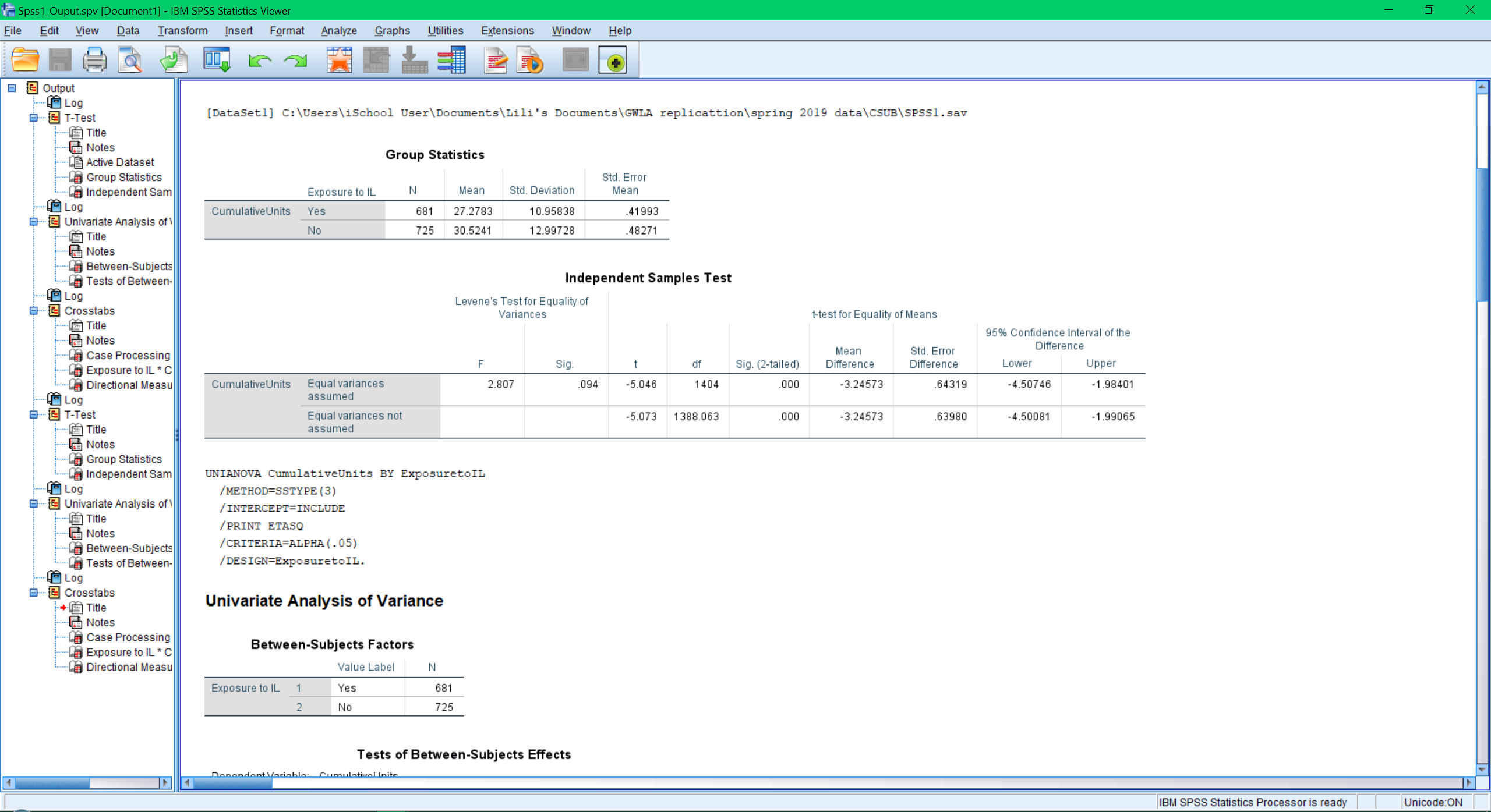 4/23/2020
16
Project Progress
Data Collection

Actual data collection:

Data is collected for the 2019-2020 first year student cohort; 
Enrollment and course data is collected for summer and fall 2019, and spring 2020
Retention data is collected in fall 2020 for this cohort
IL instruction is collected for summer and fall 2019, and spring 2020

Many thanks for the following institution for submitting institutional and/or IL instruction data for summer and/or fall 2019:

CSUB, CSUMB, CSUSacramento, CSUSB, CSUCI, Humbolt
4/23/2020
17
Impact of COVID-19
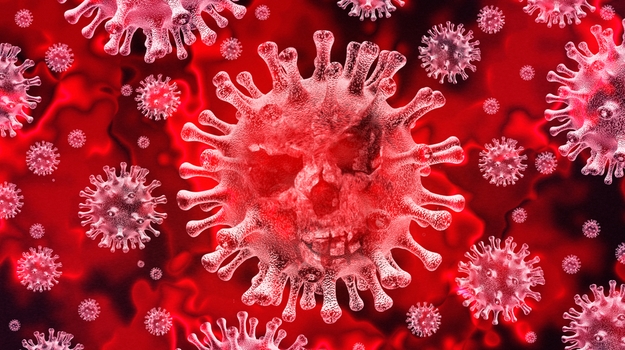 4/23/2020
18
Impact of COVID-19
Impact on Data Collection

No impact on data collected for summer and fall 2019 


Spring 2020 data will be impacted by confounding variables introduced due to COVID-19
Sudden change of learning modality
Additional struggles in life (job loss, health problems, stress, etc.)
Change of IL instruction format, quality and quantity


Internal validity of the study will be challenged


Ethical concerns – is it ethical to impose on people for data collection during a pandemic where everybody struggles
4/23/2020
19
Plans for Next Steps
Alternatives to the Original Project Plan

Project report/publication
Answering the research questions based on analysis of data on the 2919-2020 first year cohort from summer and fall 2019 
What effect does library instruction have on academic success?
What effect does specific library instruction interactions have on
academic success?
Providing a description of IL instruction by continuing to collect spring 2020 IL instruction data (also offering a comparative view of how IL instruction changed before and after the pandemic)

Methodology report/publication
Documents in detail the methods we used in this multi-site study, including coordinating multiple participating institutions, data collection, data analysis, etc.
Explains how to respond to sudden disruptive events by assessing the impact and revising the research strategies
4/23/2020
20
Plans for Next Steps
Deadlines

July 31st, 2020 
submission of summer and fall 2019 institutional data for the 2019-2020 first year cohort
IL instruction data for summer and fall 2019 and spring 2020



Dec 2020 
project report and methodology report submitted to COLD
4/23/2020
21
Questions?
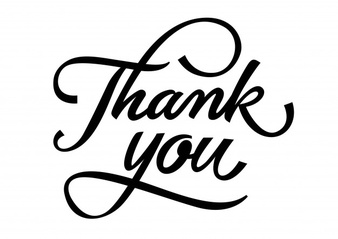 4/23/2020
22